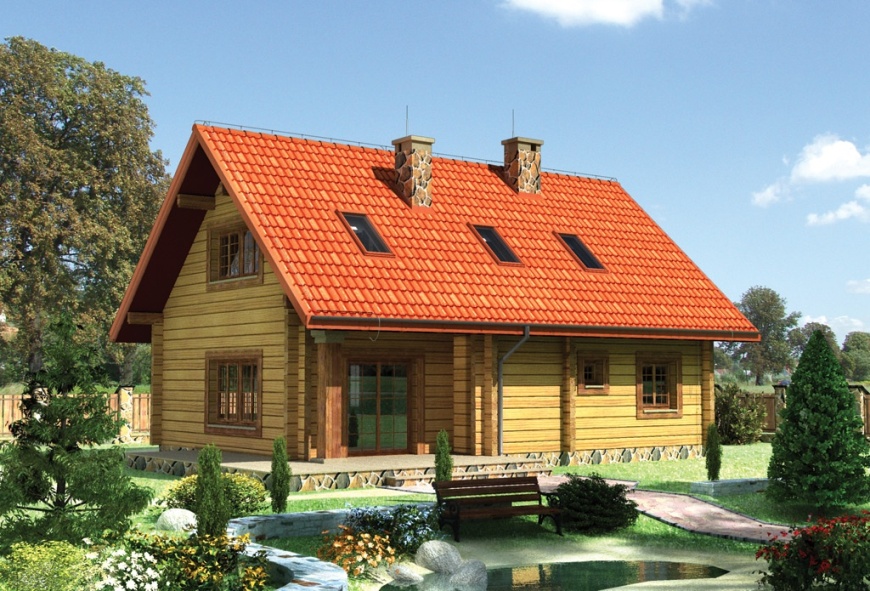 О о
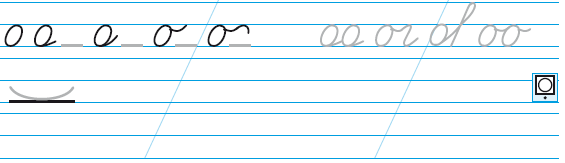 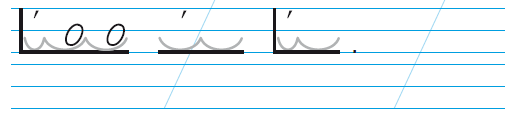 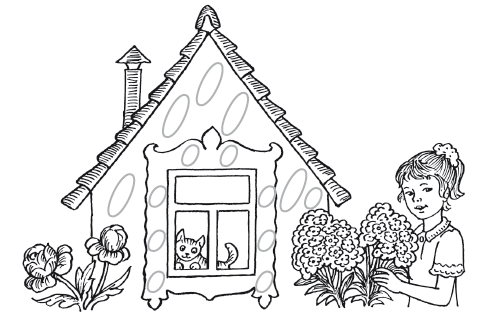 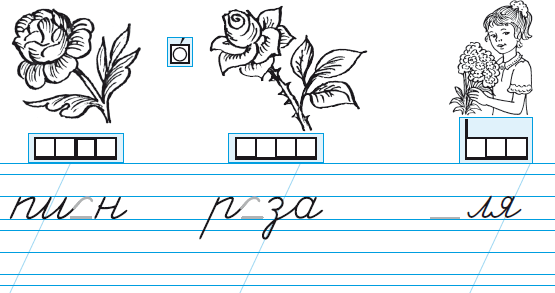